Forms of Carrying on Business
Douglas Wilhelm Harder, M.Math. LEL
Department of Electrical and Computer Engineering
University of Waterloo
Waterloo, Ontario, Canada

ece.uwaterloo.ca
dwharder@alumni.uwaterloo.ca

© 2013 by Douglas Wilhelm Harder.  Some rights reserved.
Forms of Business
Outline
2
An introduction to the engineering profession, including:
Standards and safety
Law:  Charter of Rights and Freedoms, contracts, torts, negligent malpractice, forms of carrying on business
Intellectual property (patents, trade marks, copyrights and industrial designs)
Professional practice
Professional Engineers Act
Professional misconduct and sexual harassment
Alternative dispute resolution
Labour Relations and Employment Law
Environmental Law
Forms of Business
Definition
3
Business, n
	Trade and all activity relating to it, especially considered in terms of volume or profitability; commercial transactions, engagements, and undertakings regarded collectively; an instance of this.Hence more generally: the world of trade and commerce. 

Reference:  Oxford English Dictionary (www.oed.com)
Forms of Business
Forms of Business
4
There are three principle business entities:
Sole proprietorships
Partnerships
Corporations
Forms of Business
Sole Proprietorships
5
In a sole proprietorship, the business is owned and operated by a natural person
This individual may employ others in pursuit of his or her business

	There is no legal distinction between the owner and the business
The trade or business name, need not be his or her legal name

	The owner receives all profits and has unlimited responsibility for all risks including loses and debts
All assets of the business are owned by the owner
Forms of Business
Sole Proprietorships
6
Advantages:
Minimal government regulation
The owner has control over all the business

	Disadvantages
It is difficult to raise capital
The owner’s illness may affect the business significantly
Forms of Business
Partnerships
7
A partnership is a business between two or more legal persons
The partnership may employ others in pursuit of its business

	The profits and risks (loses and debts) are now shared between the partners
Forms of Business
Partnerships
8
In Canada, partnerships are governed by the Partnerships Act, Ontario:
2. Partnership is the relation that subsists between persons carrying on a business in common with a view to profit

	The determination of a partnership is a matter of common-law which interprets the clause:
3.3	The receipt by a person of a share of the profits of a business   is proof, in the absence of evidence to the contrary, that the   person is a partner in the business.
Forms of Business
Partnerships
9
The Act defines a firm as all persons who have entered into partnership with one another

	If one partner commits an illegal act, all partners are liable for any consequences

	In some cases, partners can choose to have limited liability; however, as a consequence, they may have restricted control over the actions of the partnership
At least one partner must assume liability for the loses and debts of the partnership
Forms of Business
Limited Liability Partnerships
10
In British Columbia, they have introduced the concept of a Limited Liability Partnership for legal and accounting partnerships

	Currently, is being applied to a limited number of professional partnerships
Forms of Business
Corporations
11
The
Forms of Business
Corporations
12
The oldest corporation in the world was a construction company, Kongō Gumi, of Japan
金剛組
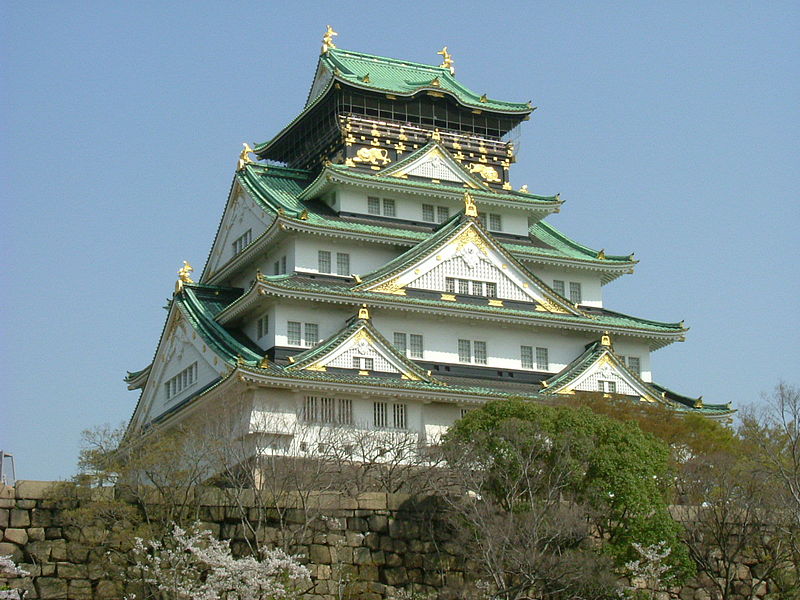 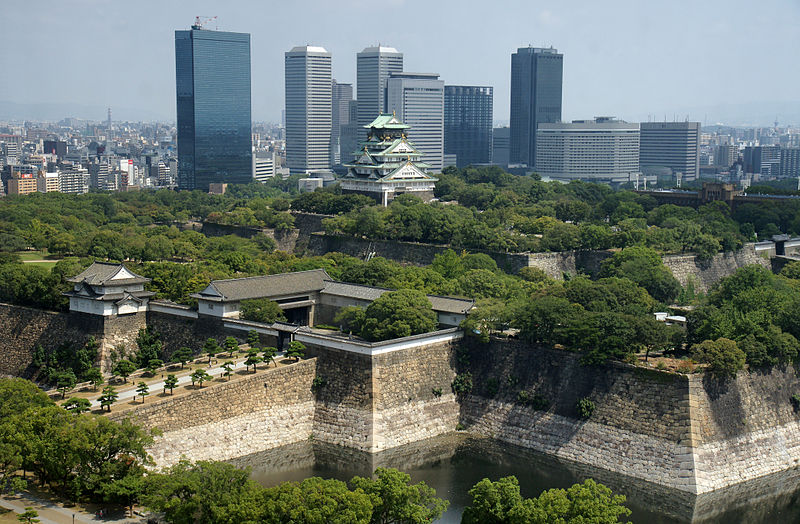 Osaka Castle
User:  663highland
Forms of Business
Bankruptcy
13
When a legal person cannot repay its debts to creditors, its is said to be insolvent

	This may include
Cash flow insolvency, the inability to pay short-term obligations
Balance sheet insolvency, where liabilities exceed assets
	
	A legal person may be one without being the other, but in the case where one is in both, the person is said to be in a state of bankruptcy
Forms of Business
Bankruptcy
14
In Britain, only natural persons can be bankrupt
Other legal persons may be placed into liquidation or administration

	In Canada and the United States, any person 
Cash flow insolvency, the inability to pay short-term obligations
Balance sheet insolvency, where liabilities exceed assets
	
	A legal person may be one without being the other, but in the case where one is in both, the person is said to be in a state of bankruptcy
Forms of Business
References
15
[1]	D.L. Marston, Law for Professional Engineers, 4th Ed., McGraw Hill, 2008.
[2]	Julie Vale, ECE 290 Course Notes, 2011.
[3]	 Wikipedia, http://www.wikipedia.org/

	These course slides are provided for the ECE 290 class.  The material in it reflects Douglas Harder’s best judgment in light of the information available to him at the time of preparation.  Any reliance on these course slides by any party for any other purpose are the responsibility of such parties.  Douglas W. Harder accepts no responsibility for damages, if any, suffered by any party as a result of decisions made or actions based on these course slides for any other purpose than that for which it was intended.